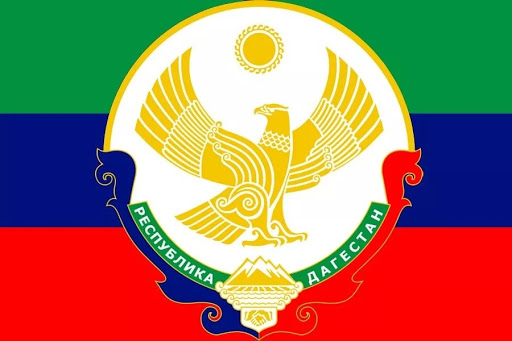 100 лет ОбразованияДАССР
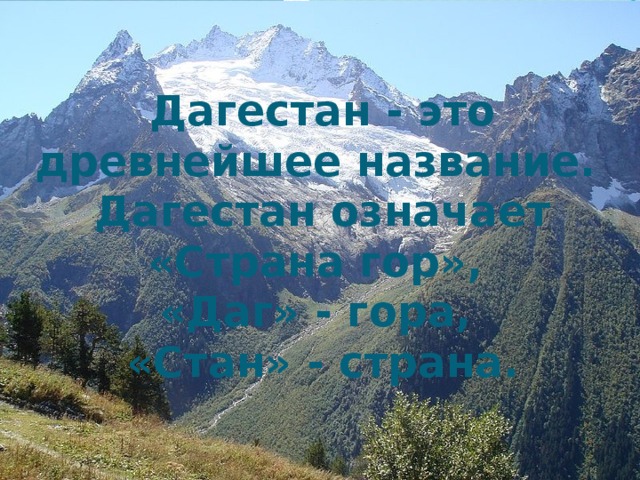 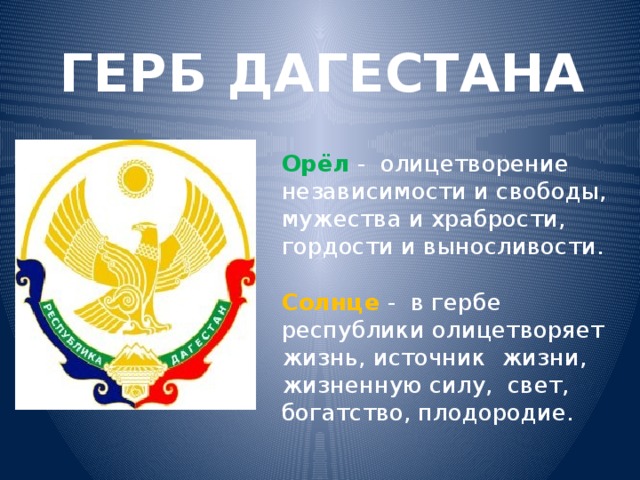 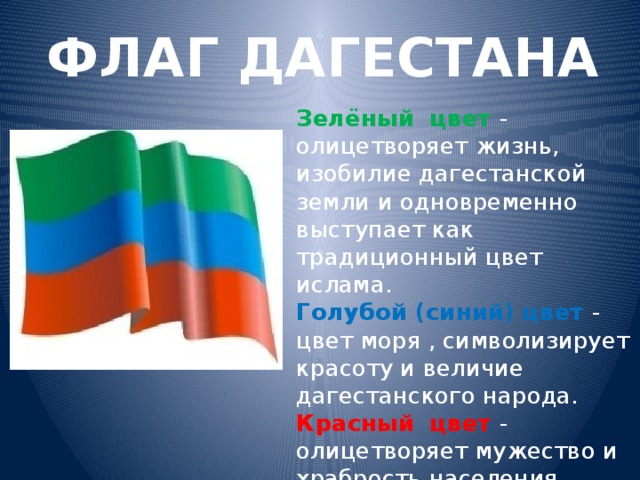 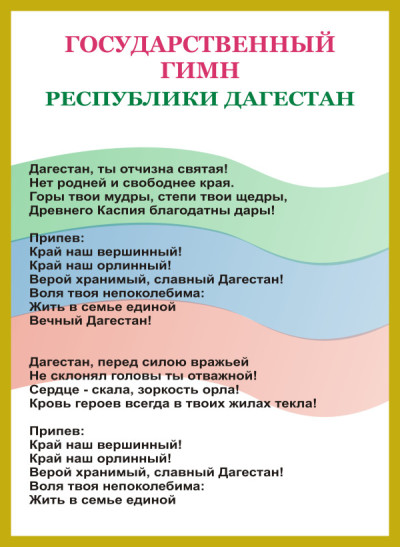 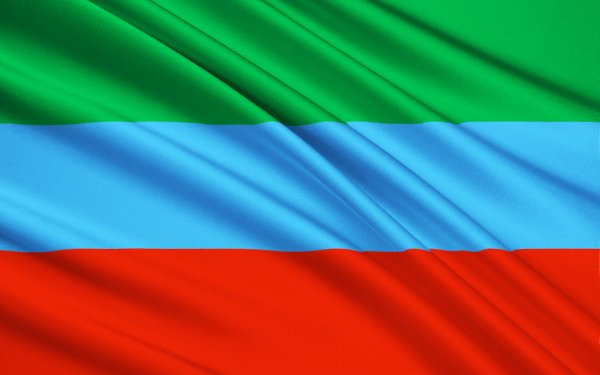 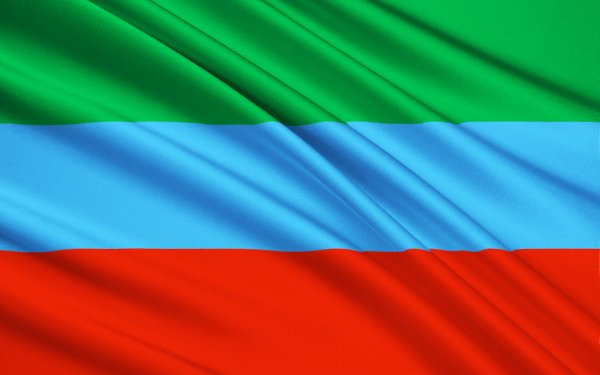 Глава Республики Дагестан
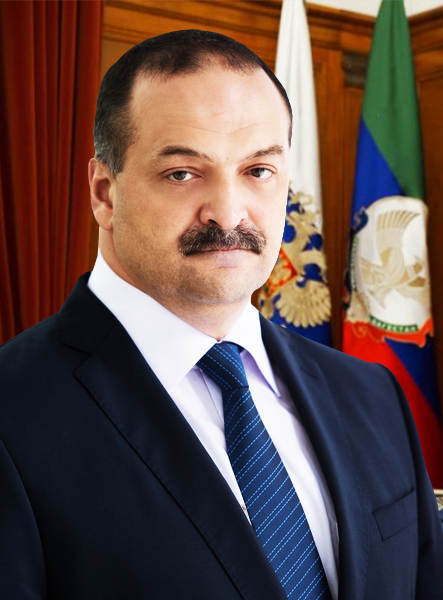 Меликов С. А.
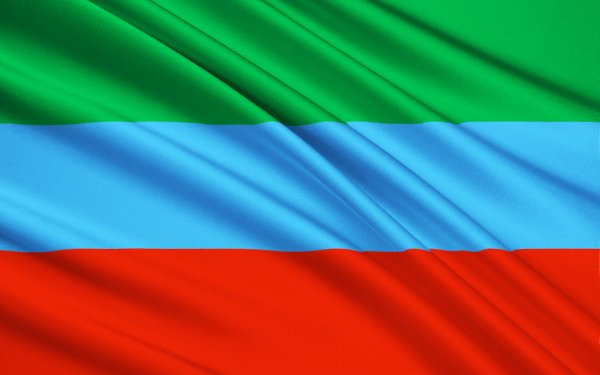 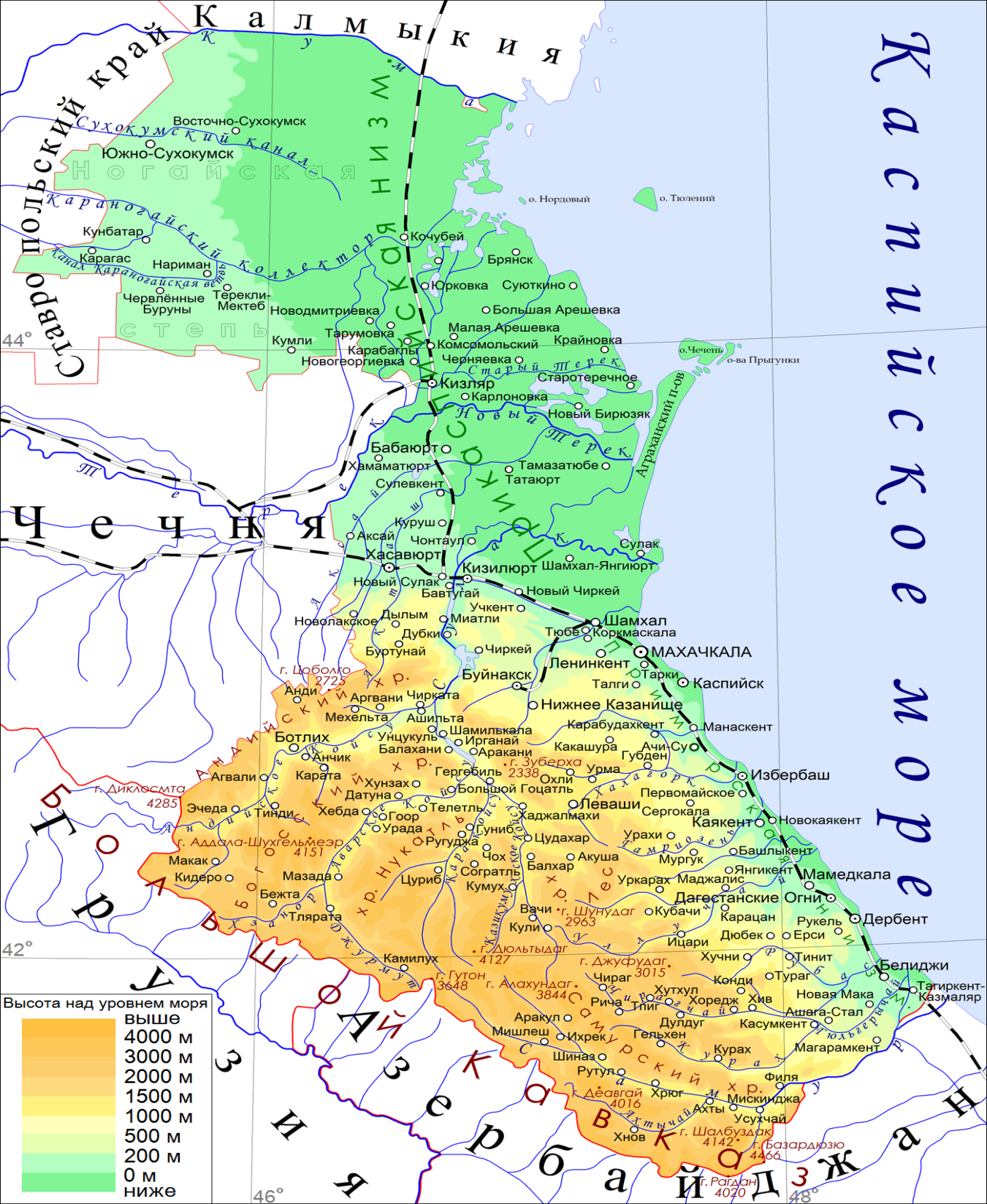 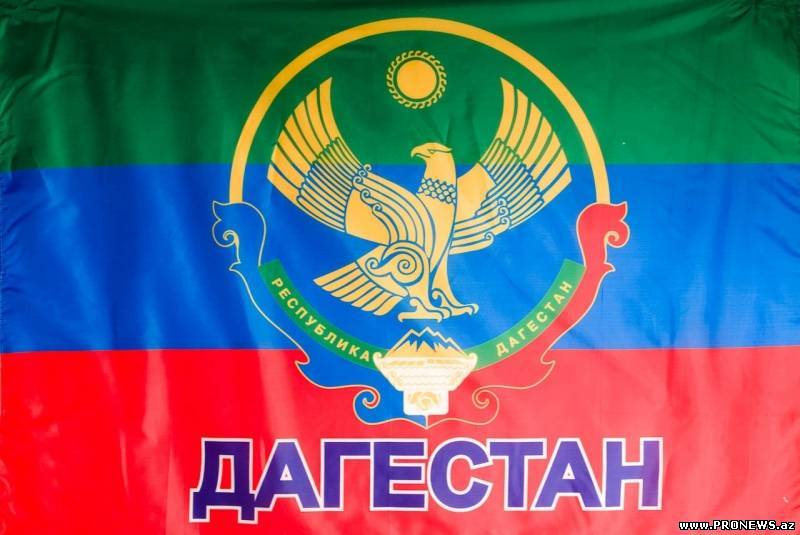